Make.com
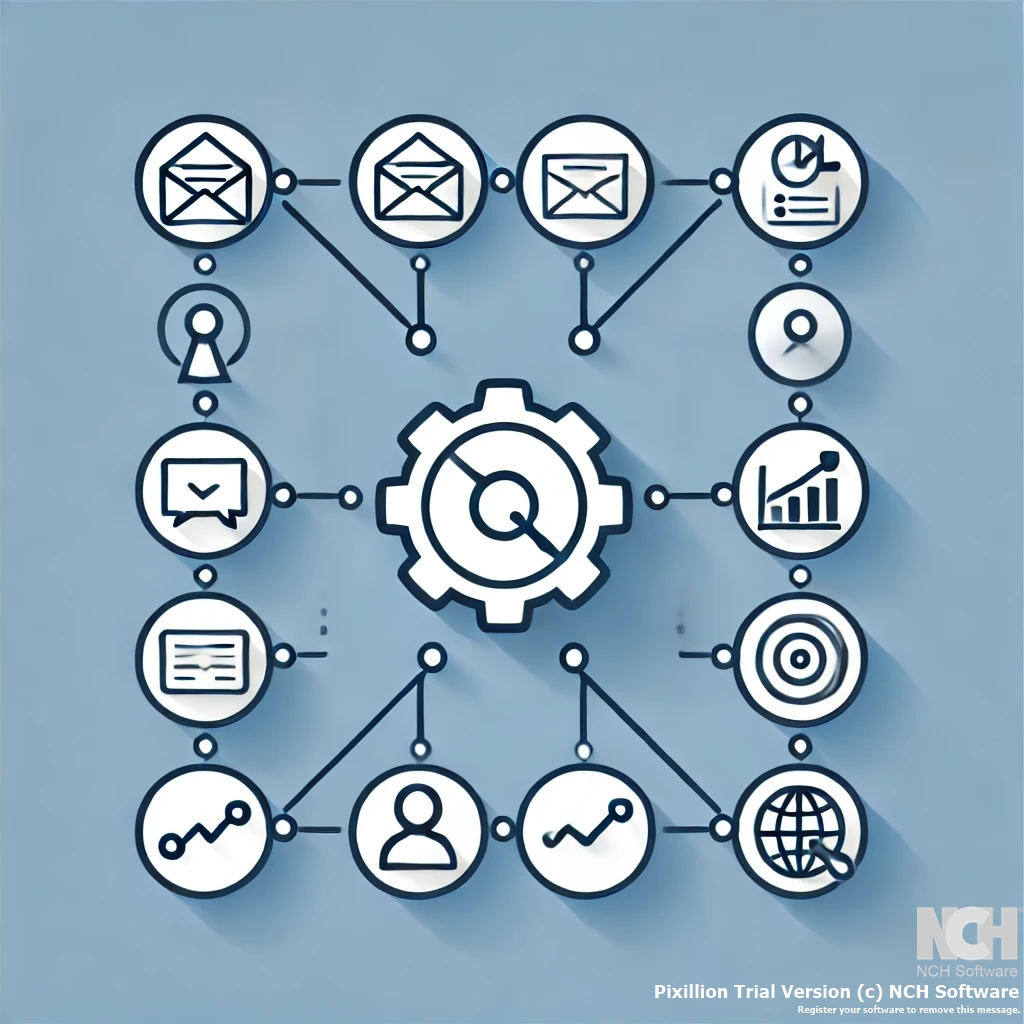 Part 1
Ali Daryabak
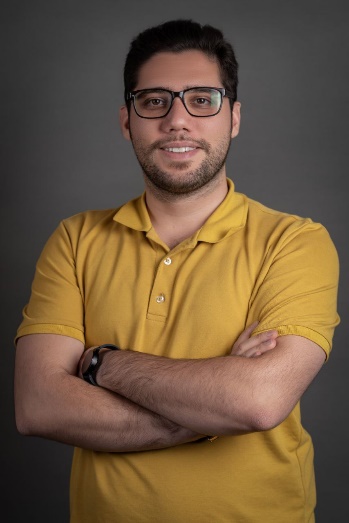 Ali Daryabak
ECRM Manager
Marketing Automation Expert
Make.comFundamentals
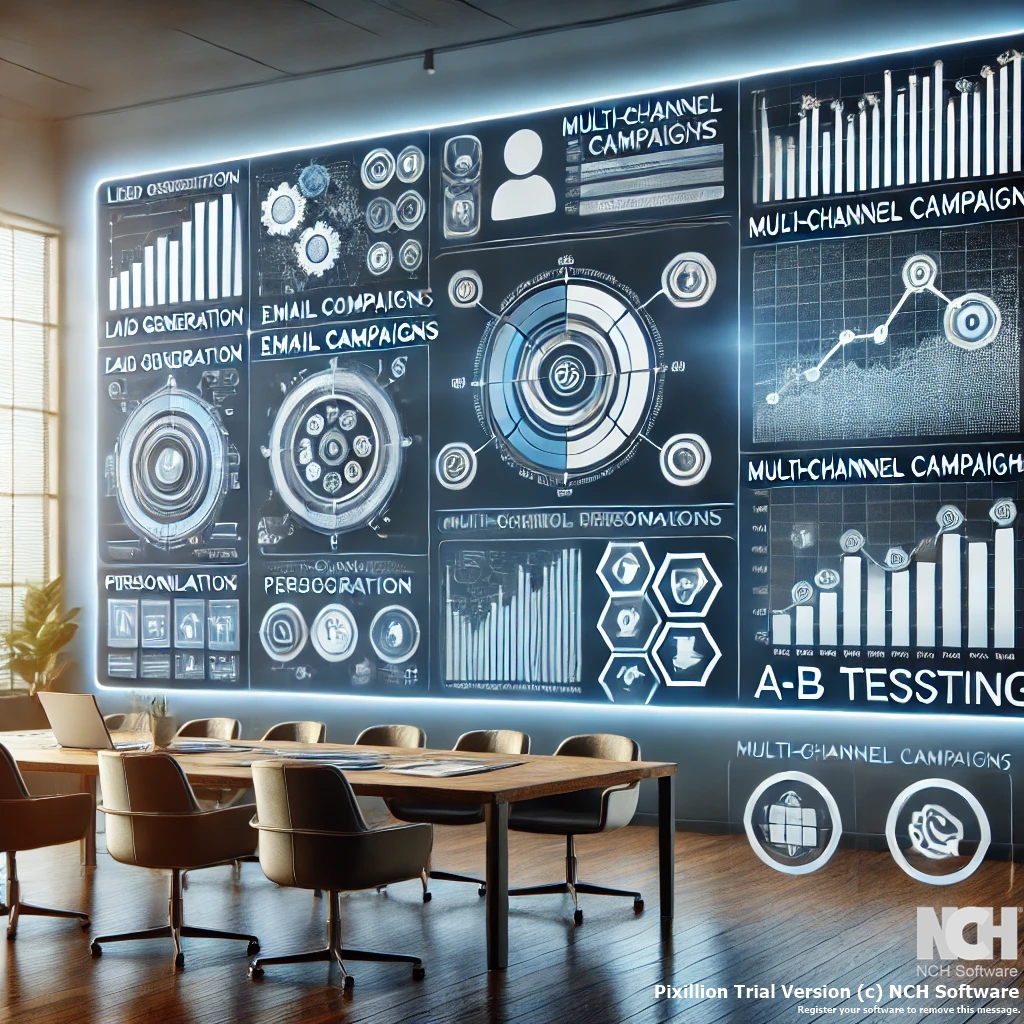 01
02
03
Login To Make.com
Make.com Fundamentals
What is Make.com
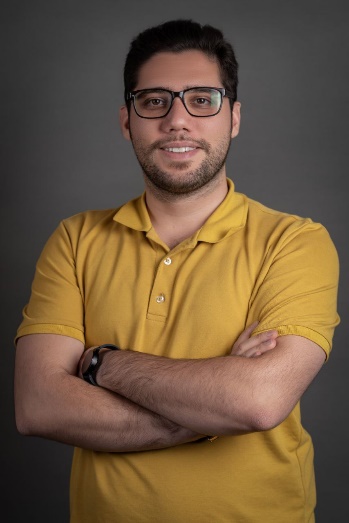 Ali Daryabak
ECRM Manager
Marketing Automation Expert
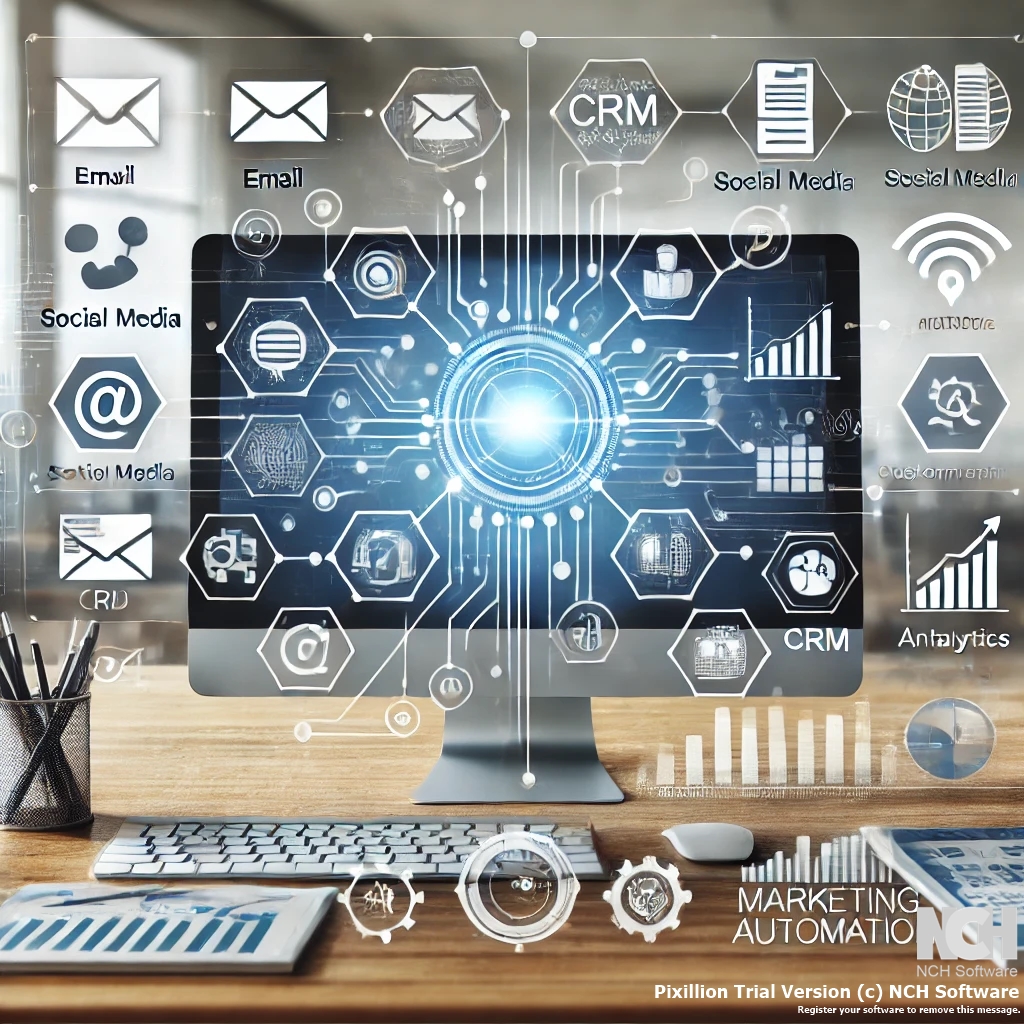 What is Make.com
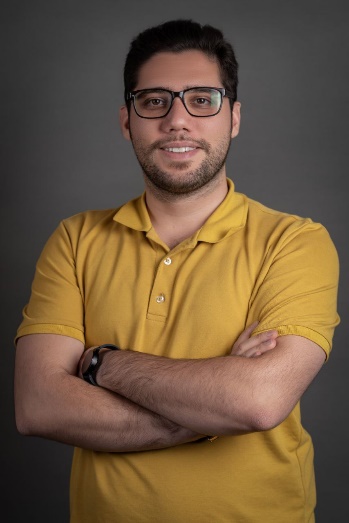 Ali Daryabak
ECRM Manager
Marketing Automation Expert
Make.com is a tool that allows you to automate tasks and processes between different apps and services. You can connect apps like Google Sheets, Slack, Gmail, or even databases, without writing any code. These connections are called scenarios.
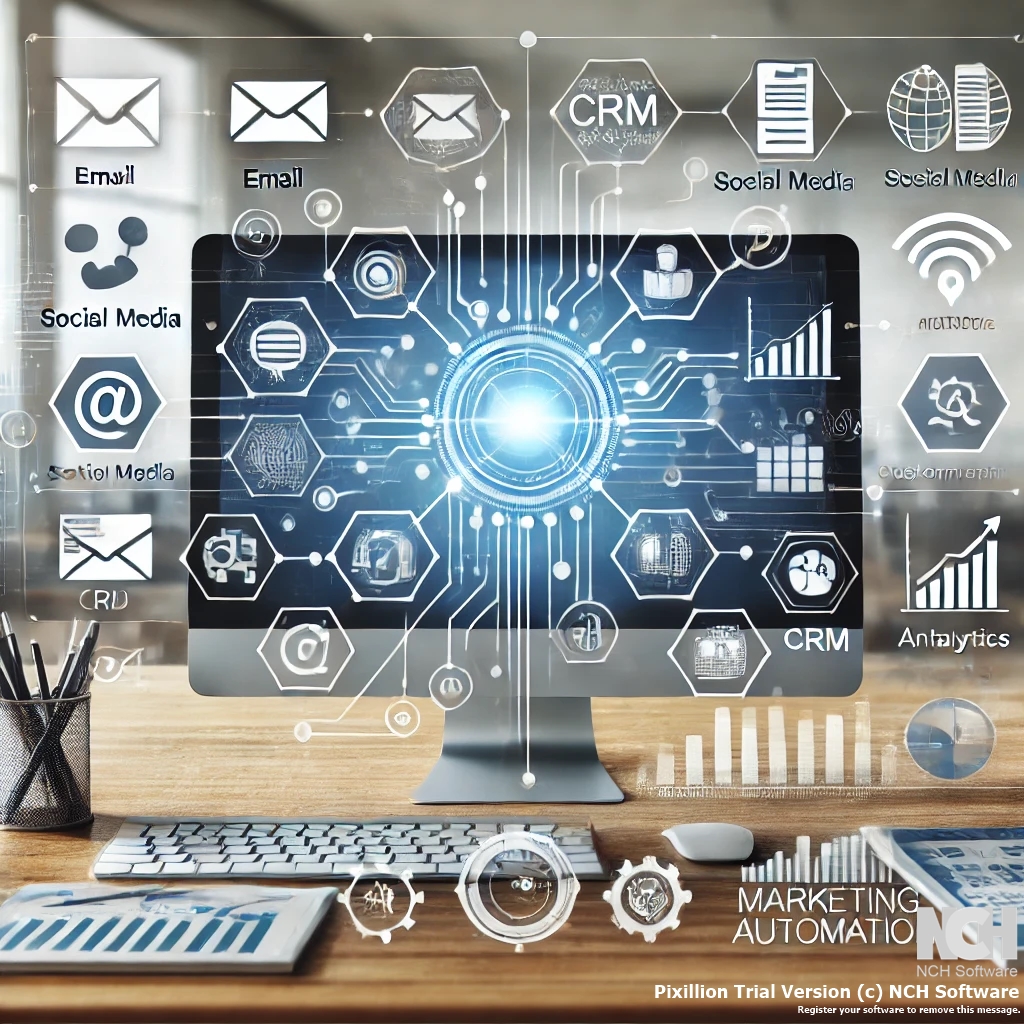 Make.com Fundamentals
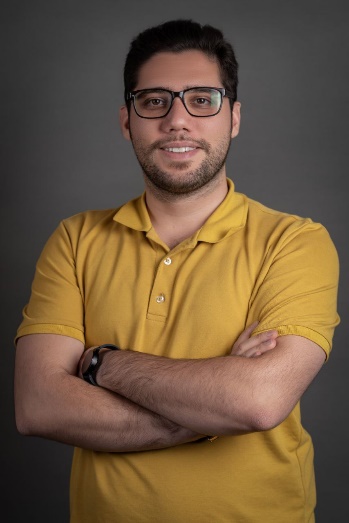 Ali Daryabak
ECRM Manager
Marketing Automation Expert
Key Terms You Should Know
System Events
01
Scenario: An automated workflow that links two or more apps/services
02
Modules: Each step in a scenario, like sending an email or updating a spreadsheet
03
Trigger: The starting point of the workflow (e.g., "when a new email arrives")
04
Actions: What happens next (e.g., "add the email content to a Google Sheet")
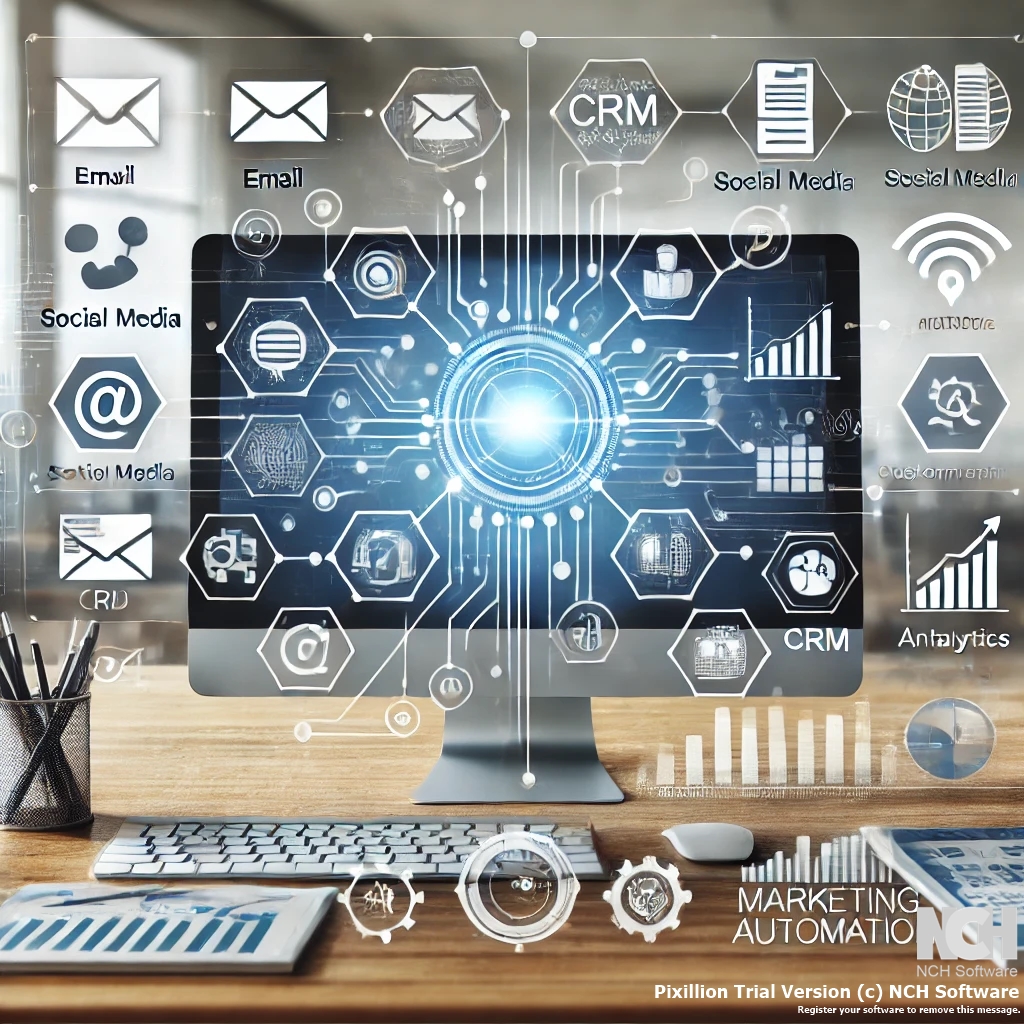 Login to Make.com and Make Scenario
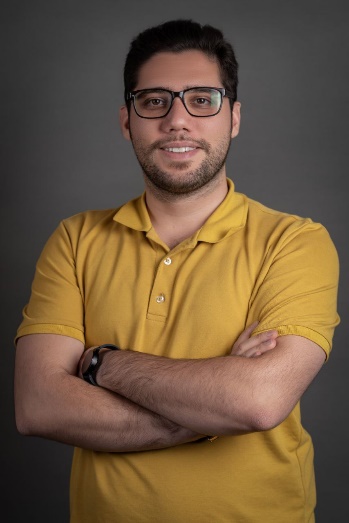 Ali Daryabak
ECRM Manager
Marketing Automation Expert
Here’s a simple guide to building your first automation on Make.com:
Step1: Create a Scenario
Go to Make.com and sign up/login

Click "Create a New Scenario."
Step2: Select a Trigger
Choose the app that will start the workflow. 
For example:
Trigger: “New row added to Google Sheets.”
Step 3: Add Modules
Add an action or another app to connect. Examples:
Module 1: Send the data to Slack as a message.
Module 2: Update another app, like Trello or Airtable.
Step 4: Configure and Map Data
Configure each module by selecting the options for your data (e.g., fields, variables, or custom text).
Step 5: Run and Test
Test the scenario to see if it works as expected.

You can run it manually or set it to run automatically on a schedule.
Here’s a simple guide to building your first automation on Make.com:
Step 3: Add Modules
Add an action or another app to connect. Examples:
Module 1: Send the data to Slack as a message.
Module 2: Update another app, like Trello or Airtable.
Step 4: Configure and Map Data
Configure each module by selecting the options for your data (e.g., fields, variables, or custom text).
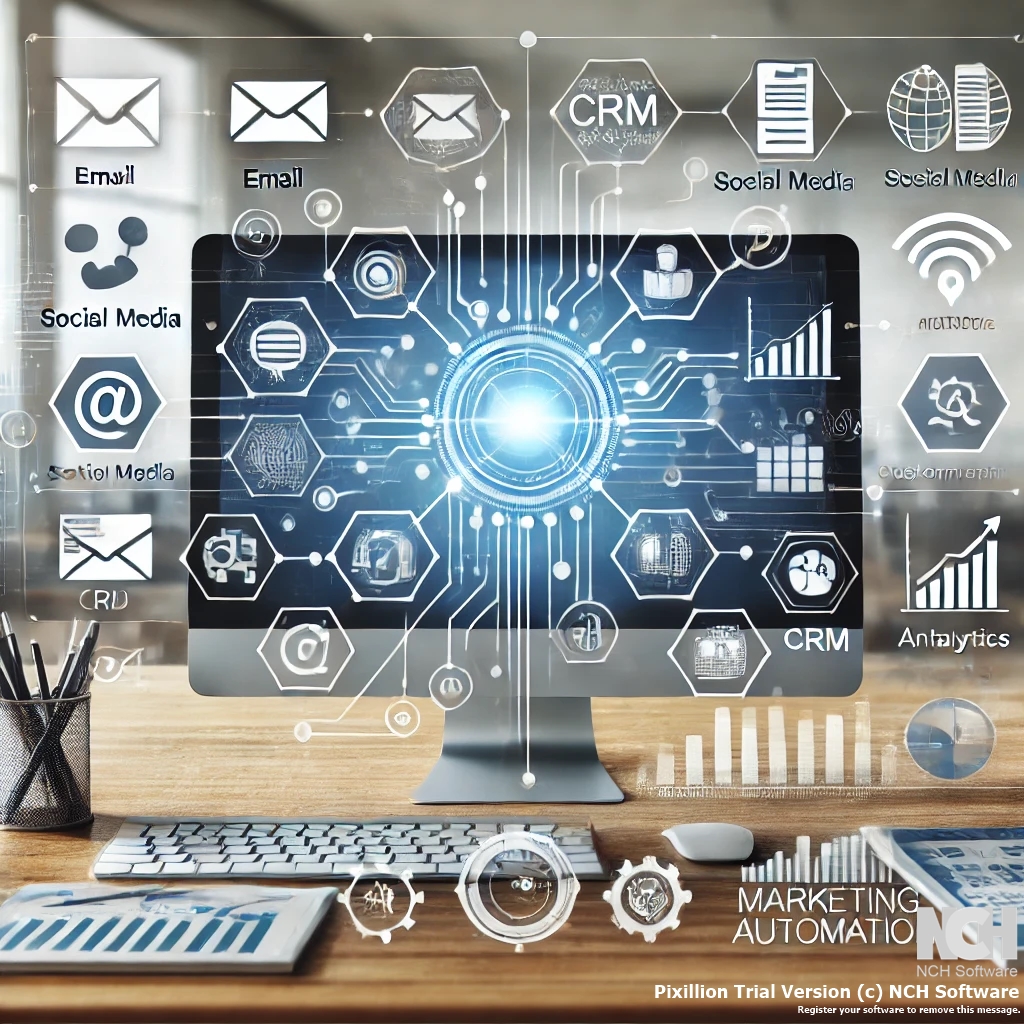 Example of Use Case
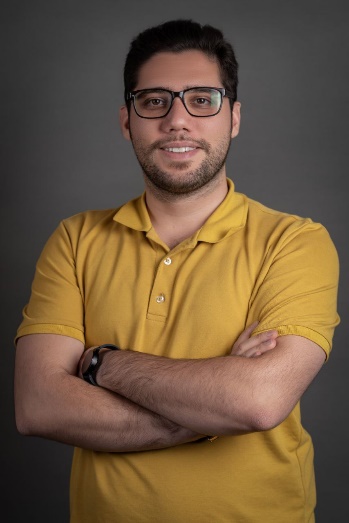 Ali Daryabak
ECRM Manager
Marketing Automation Expert
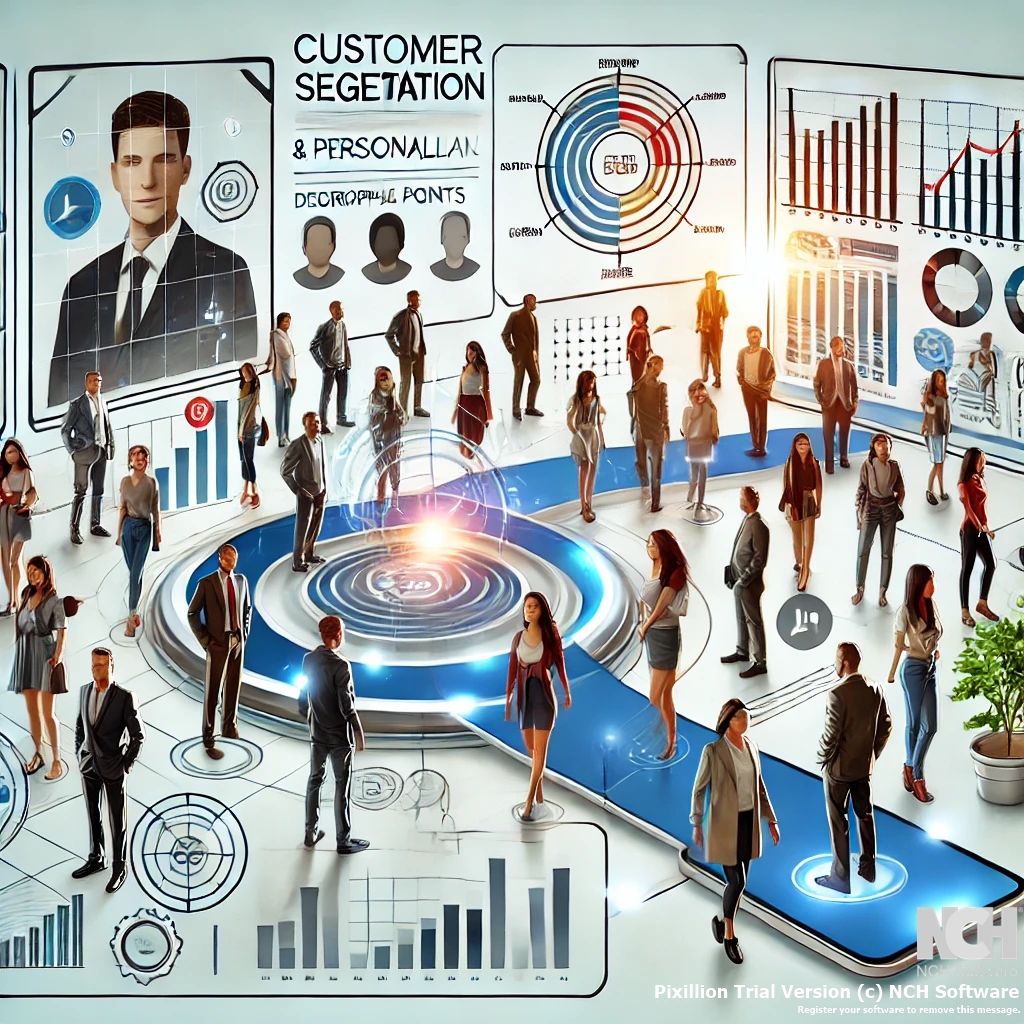 Social Media Management
Automatically post a new blog from WordPress to Instagram and Facebook.
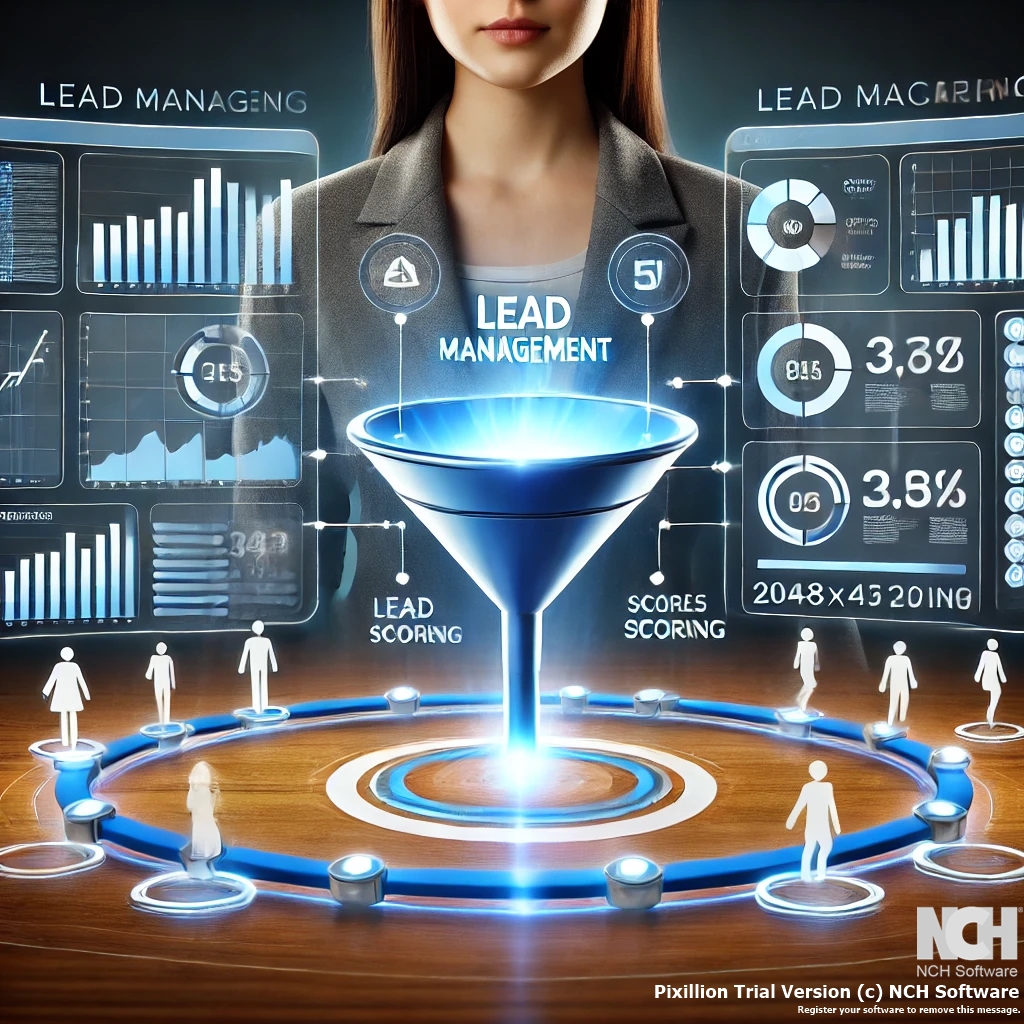 Sales/CRM Updates
When a new lead is added in HubSpot, create a task in Asana and notify your team on Slack.
Data Syncing
Sync customer data between Google Sheets and your email marketing tool (e.g., Mailchimp).
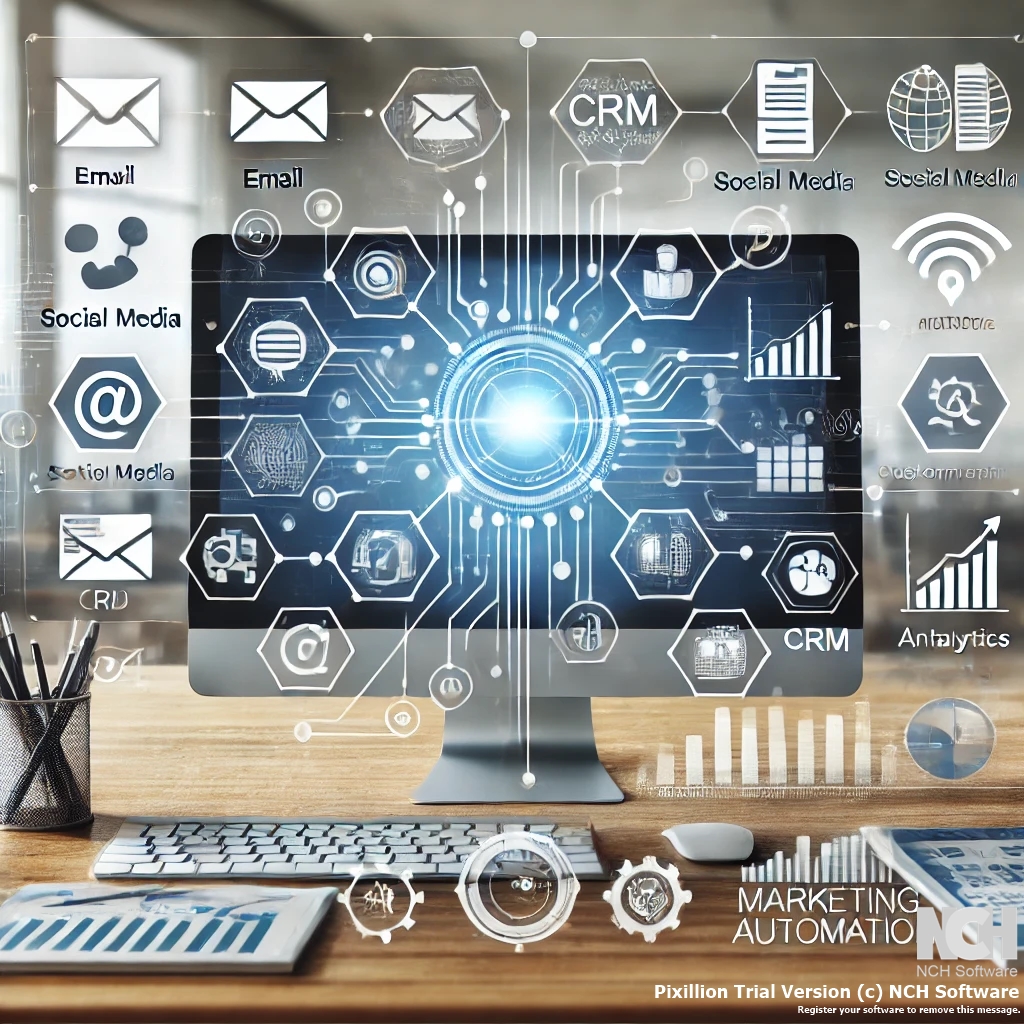 Make.com Interface
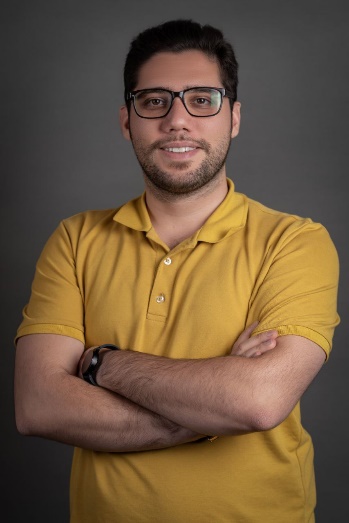 Ali Daryabak
ECRM Manager
Marketing Automation Expert
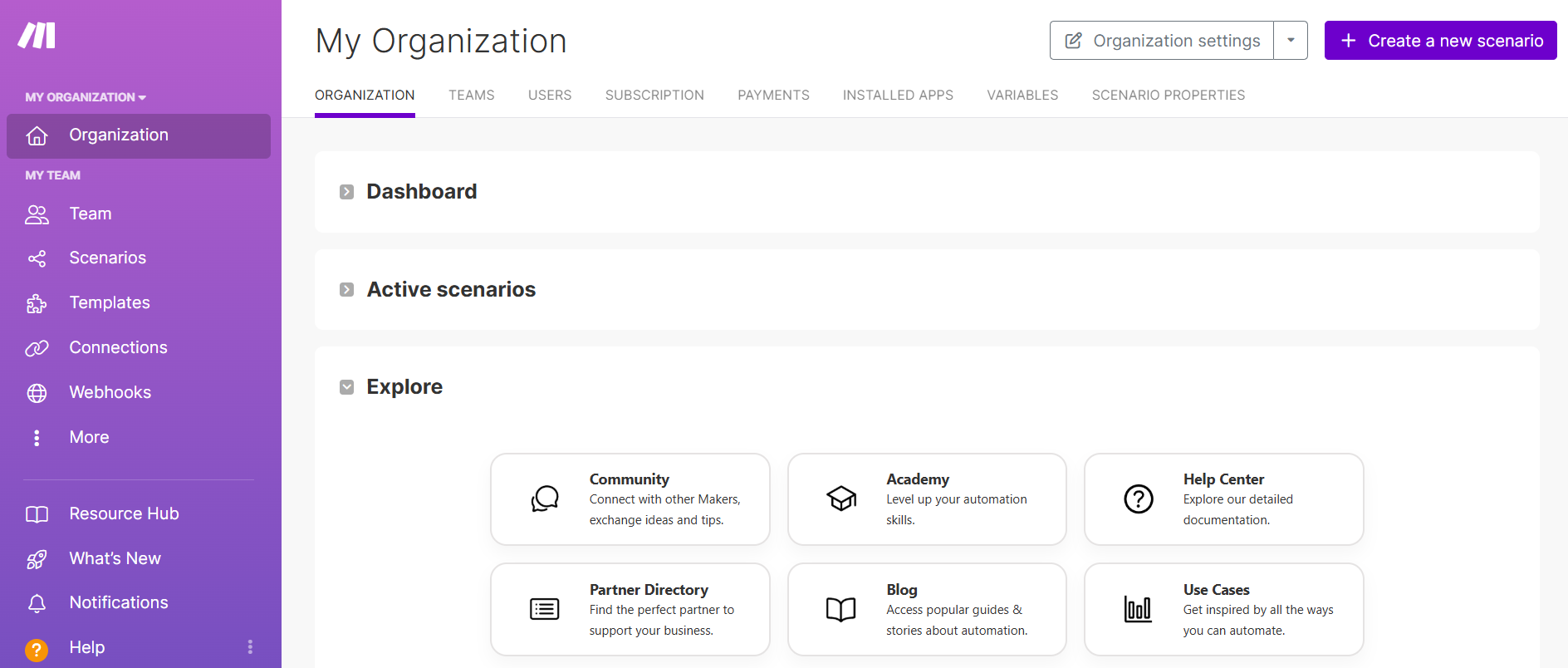 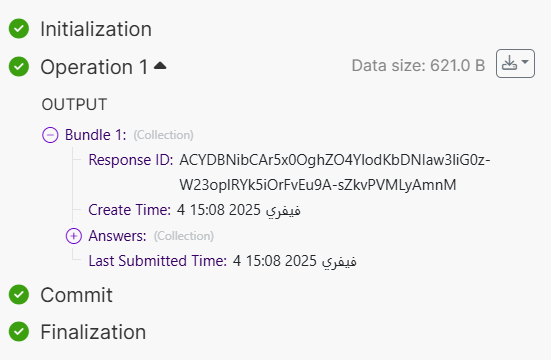 Key: 
Response ID

Value: ACYDBNibCAr5x0OghZO4YlodKbDNIaw3liG0z-W23oplRYk5iOrFvEu9A-sZkvPVMLyAmnM
More Details
https://alidaryabak.com/blog/
End of Part 1
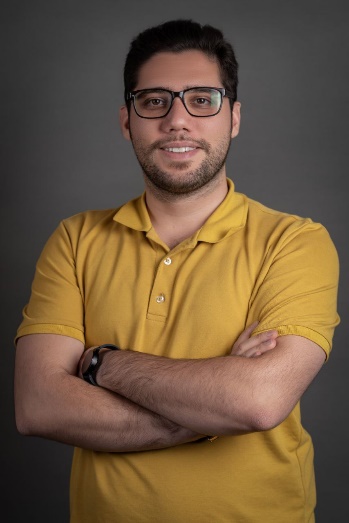 Ali Daryabak
ECRM Manager
Marketing Automation Expert